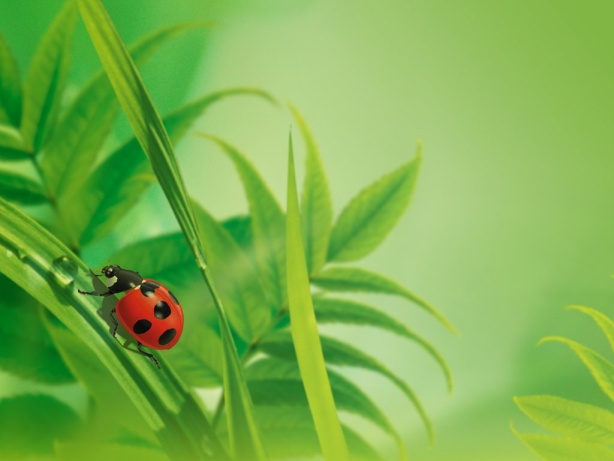 МКОУ «Самохваловская ООШ»
Курганская область, Шатровский район
"Школьный СКВЕР «ПОБЕДЫ»".
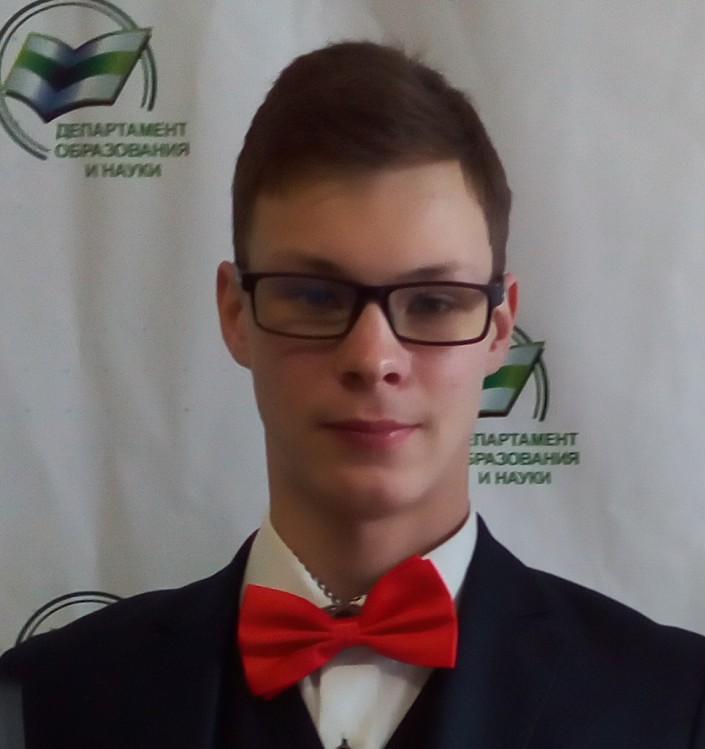 Автор:   Соловьев Максим Сергеевич
                 9 класс
Введение
ШКОЛА – это один  из самых важных моментов жизни человека.  Ведь, именно  в школе  проходит   самая  веселая  и  беззаботная  пора  -  это ДЕТСТВО!
​
Школа – наш второй дом, потому что большую часть своего времени мы проводим здесь.
       Моя  Самохваловская школа -  это  маленькая сельская  школа, расположенная в Шатровском районе, Курганской области.  Обучается всего 60 человек. Здание школы было построено в 1967 году.  Но,  несмотря на это наша школа уютная, в ней работают добрые, веселые, терпеливые, понимающие  педагоги и обучаются креативные, трудолюбивые ученики.
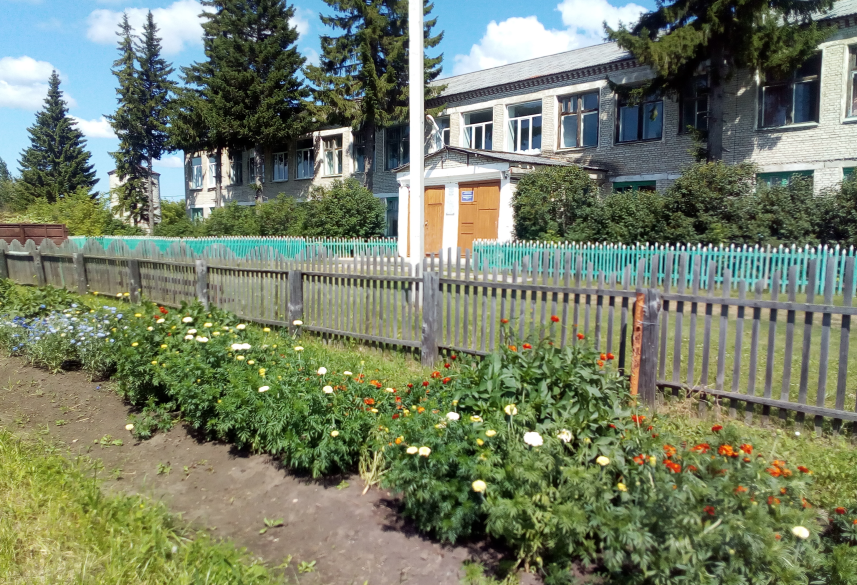 ИЗ ИСТОРИИ
Так  получилось, что на территории    школы расположен  сквер  «Победы». 
 Располагается сквер  прямо  перед входом в школу.    Сквер «Победы»  был разбит в 1975 году, в честь 30- летия Победы нашего народа  в Великой Отечественной войне на заработанные  комсомольцами деньги.  Ими были  посажены  ели, кедры, кусты сирени, клены.  Только одних кустов смородины было посажено 300  штук. А самое главное поставлена «Стелла Победы», ученикам и работникам школы, погибшим в годы Великой Отечественной войны.
        Когда-то,  наверное,  сквер "Победы"   был очень красивым, но с годами  сквер  приобрел неухоженный, запущенный вид, уменьшилась его площадь, которая на сегодняшний день составляет около 1800 кв.м.
​

Цель моего проекта –  благоустройство школьного сквера «Победы», расположенного на территории МКОУ "Самохваловская ООШ",  возвращение  ему красивого, ухоженного вида, строительство на территории сквера  беседок,  клумб, дорожек, организация  освещения в темное время суток.  Обновление  Стеллы Победы, поставленной в  память об учениках и работниках школы, погибших в годы Великой Отечественной войны.    Тем самым  мы, ученики, учителя и родители,  те кто будет  реализовывать проект,    выразим  уважение, признательность, благодарность  людям, которые учились  в нашей  школе и погибли на фронтах Великой Отечественной войны защищая свою Родину.
Актуальность.
С каждым годом наш школьный сквер  становится неуютным. Деревья требуют опиловки, кустарники обновления, клумбы с цветами ухода.     В оформление школьного двора  необходимо активное  участия всех учащихся школы, родителей, учителей.
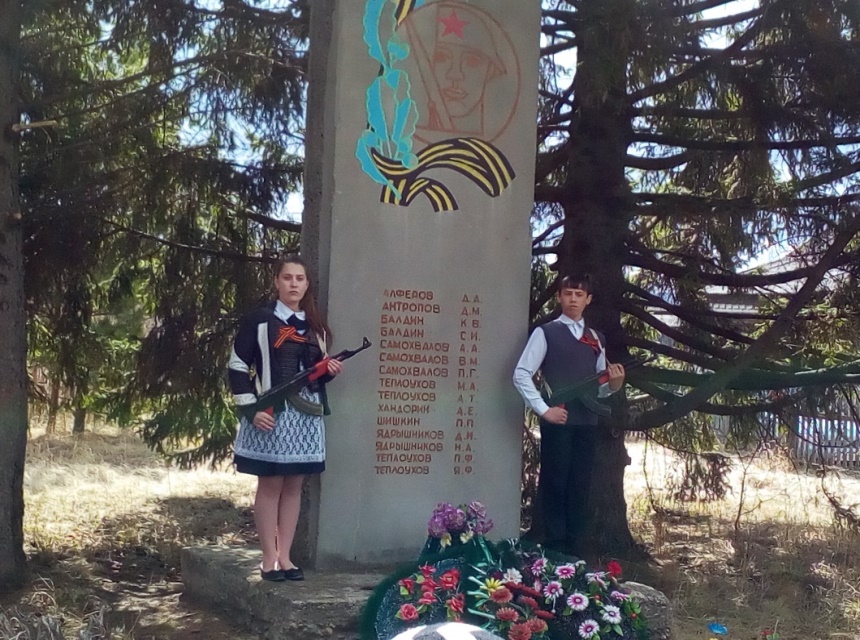 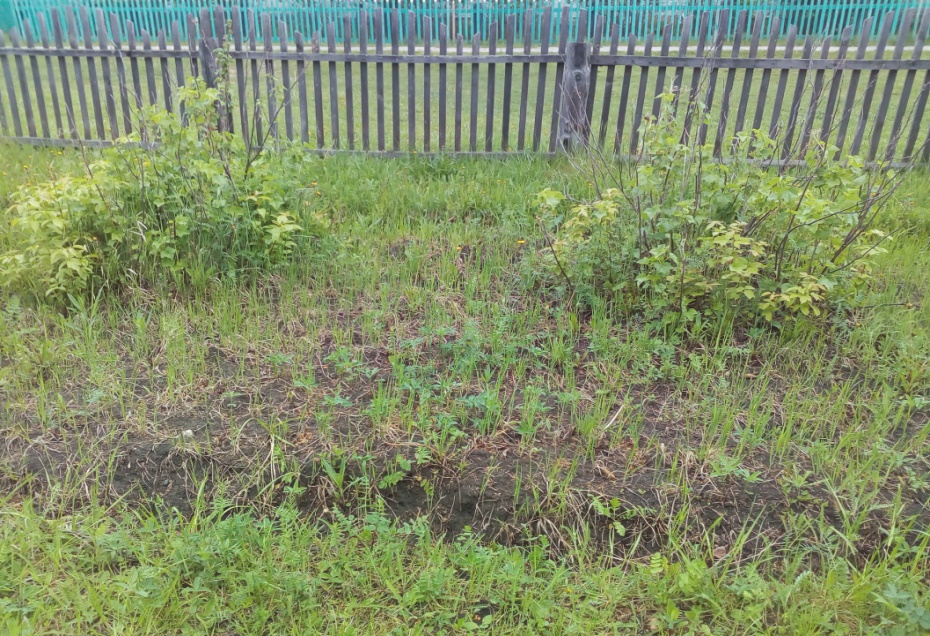 ПРОБЛЕМЫ
Школьный сквер  зарос густым дерном  и  кустарниками.
Разрослись ели и  их ветви закрыли «Стеллу Победы».
Кусты сирени и клена  сильно разрослись и выглядят  неухоженными.
Кусты смородины, которые в прошлом давали много ягод,  из которых варили компот в школьной столовой, засохли или погибли.
Забор, огораживающий сквер победы покосился, штакетник и столбики изгнили.
Отсутствует  освещение.
Отсутствуют  клумбы и грядки с цветами. 
​Не всегда выкошена трава.
Описание работы.
Сроки реализации проекта:  2018 г  - 2020 г.
Участники проекта:  педагоги, ученики 1-9 классов, родители   (законные представители) обучающихся.
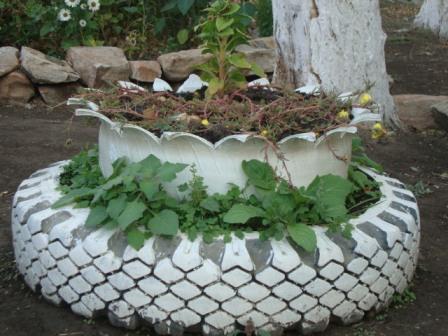 ЗАДАЧИ
1)  Благоустройство школьного сквера «Победы».
Выкорчевать старые кусты смородины.
Вспахать землю.
Привести  перегноя.
Приготовить грядки и клумбы  под цветы.
Высадить  рассаду цветов.
В летнее время ухаживать за грядками и клумбами (полив, прополка)
Выпилить  разросшиеся кусты сирени, кленов.
Спилить ветви елей, закрывавших Стеллу Победы.
Обновить изгородь.
Организовать  освещение.
Поставить  скамеечки для отдыха.
Проложить дорожки.
Обновить Стеллу Победы.
Выкосить и собрать траву.

2) Воспитание патриотизма у обучающихся. Гордости за свою школу и земляков.
3) Формирование трудолюбия  у учеников.
ЭТАПЫ РЕАЛИЗАЦИИ ПРОЕКТА
Анализ социологического опроса и анкетирования. 

Все опросные листы заполнялись самими респондентами в нашем присутствии. В случае необходимости они получали наши разъяснения. В социологическом опросе приняли участие 30  респондентов, из них 30 % - работники школы, 10 % -местное население и  60 % - обучающиеся школы. На первый вопрос 100 % опрошенных ответили: «Да – проблема актуальна»; Что вам хотелось бы создать на территории сквера? – 50 % респондентов хотели бы создать цветники с использованием современных элементов ландшафтного дизайна; 30% - оборудовать места отдыха (беседки, скамейки);  50% -  улучшить школьный  сад. Заместитель  директора школы по УВР  Соловьева Л.Л.  предложила    выкорчевать старые кусты смородины,   на этом месте   распахать грядки   и посадить цветы. Ученики  8 класса  предложили  принести из дома цветочную рассаду. Учитель биологии Ядрышникова Л.Г. – предложила каждому классу с  1по 9  посадить в классе  рассаду цветов и затем высадить на свои,  закрепленные за каждым классов,  грядки. Я, Соловьев Максим предложил привлечь родителей и выпилить  разросшиеся кусты сирени и клена.  Спилить нижние ветви елей. Ученики 9 класса предложили разбить цветник у  подножия   «Стеллы Победы». Большинство опрошенных (90%) готовы принять участие в благоустройстве школьного сквера.
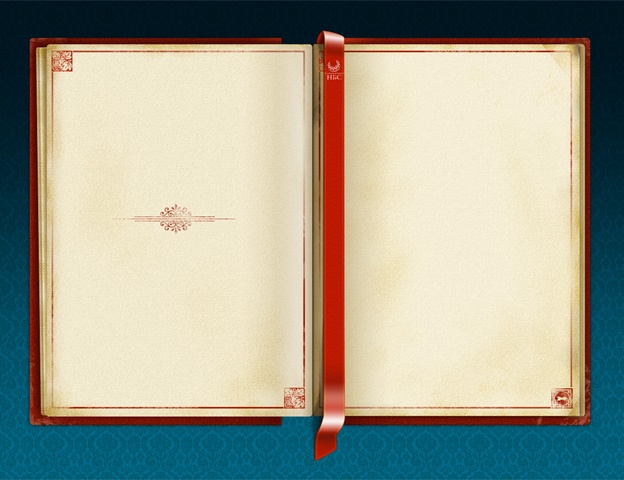 Анкета
В) Сделать  клумбы с  цветами – 30 чел.
Г) Проложить  дорожки - 23 чел.
Д) обновить изгородь – 30 чел.
1. Каким вы хотите видеть школьный сквер «Победы»?
А) Красивым –  30чел.
Б)   Ухоженным -  30 чел.
3. Для чего нужно благоустраивать  школьный сквер?
2. Что нужно сделать, чтобы украсить школьный сквер? Ваши предложения.
А) Чтобы был порядок – 30 чел.
Б) Чтобы было где отдохнуть – 17 чел.
А) Посадить цветы – 25 чел.
Б) Посадить кустарники – 5 чел.
План мероприятий практического этапа
 
 
 
.
Анализ  работы за    7 месяцев 2018 года    по  реализации   проекта       "Школьный сквер "Победы"
В марте  2018 года все классные руководители 1-9 классов  вместе со своими детьми посадили рассаду цветов. Весной занимались благоустройством школьного  сквера: 
1) Выкорчевали с правой стороны сквера все кусты смородины.
2) Вспахали  землю.
3) Родители привезли   целую машину перегноя.
4) Сделали грядки и клумбы.
5) Высадили рассаду цветов.
6)  Все лето ребята поливали и пололи  грядки и клумбы.
7) Спилили засохшие деревья, обрезали нижние ветви елей. 
8) Сделали  2  красивые цветочные клумбы из  резиновых покрышек от колес автомобилей. 
9) Выкосили  и собрали  траву.
«Результаты реализации проекта»
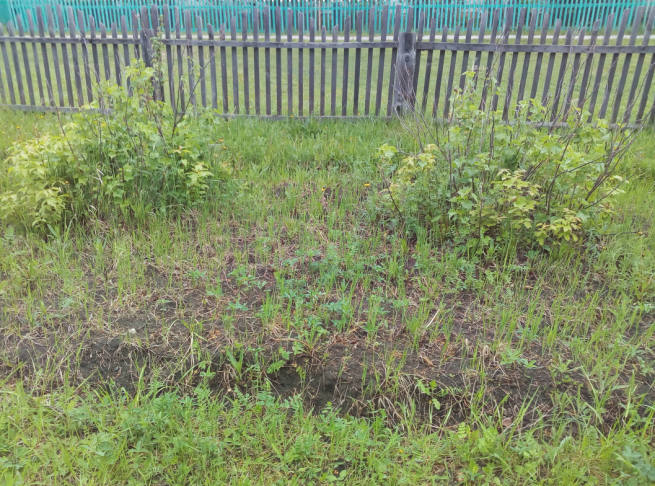 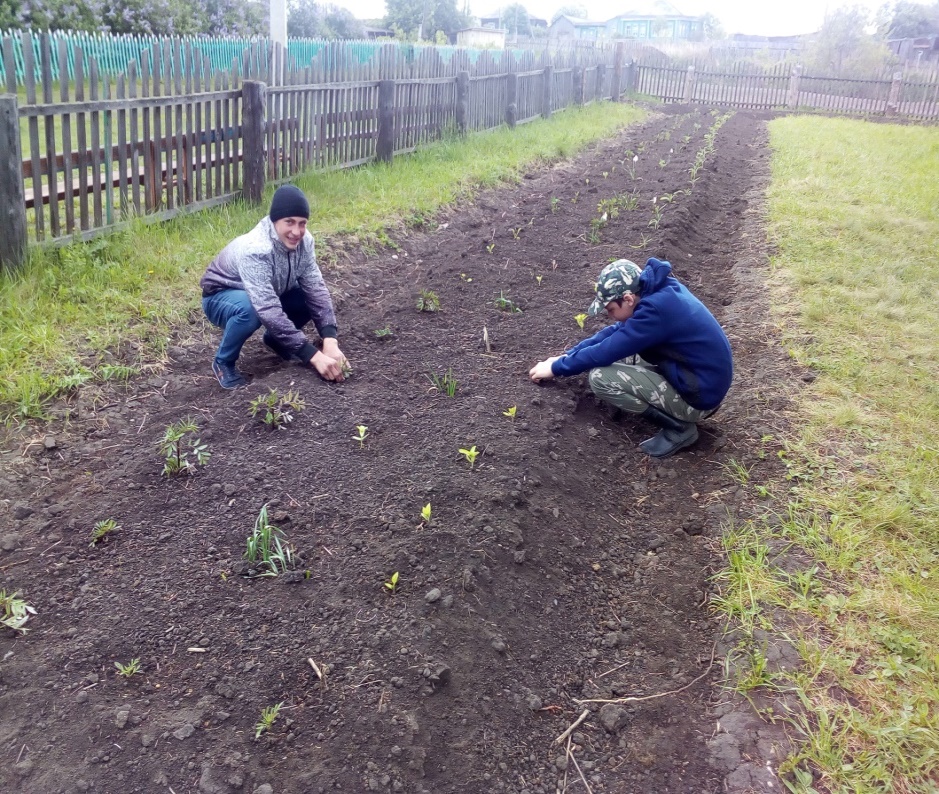 ПОСЛЕ
ДО
ДО                                    ПОСЛЕ
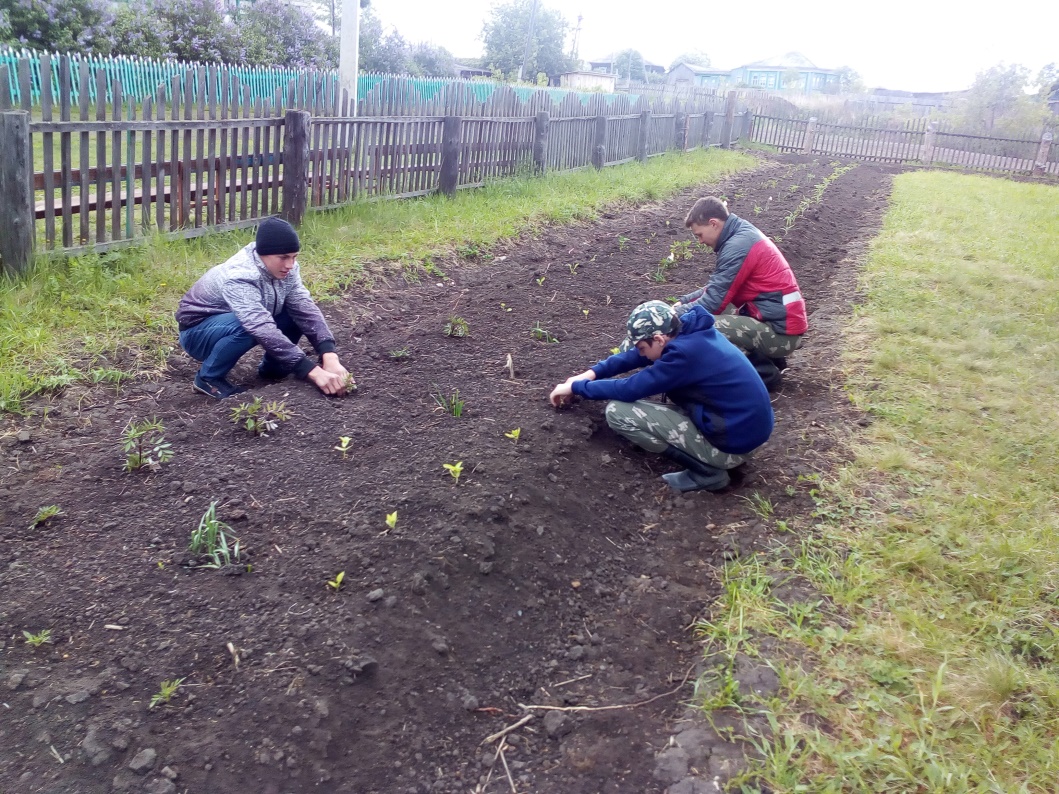 ДО                                                   ПОСЛЕ
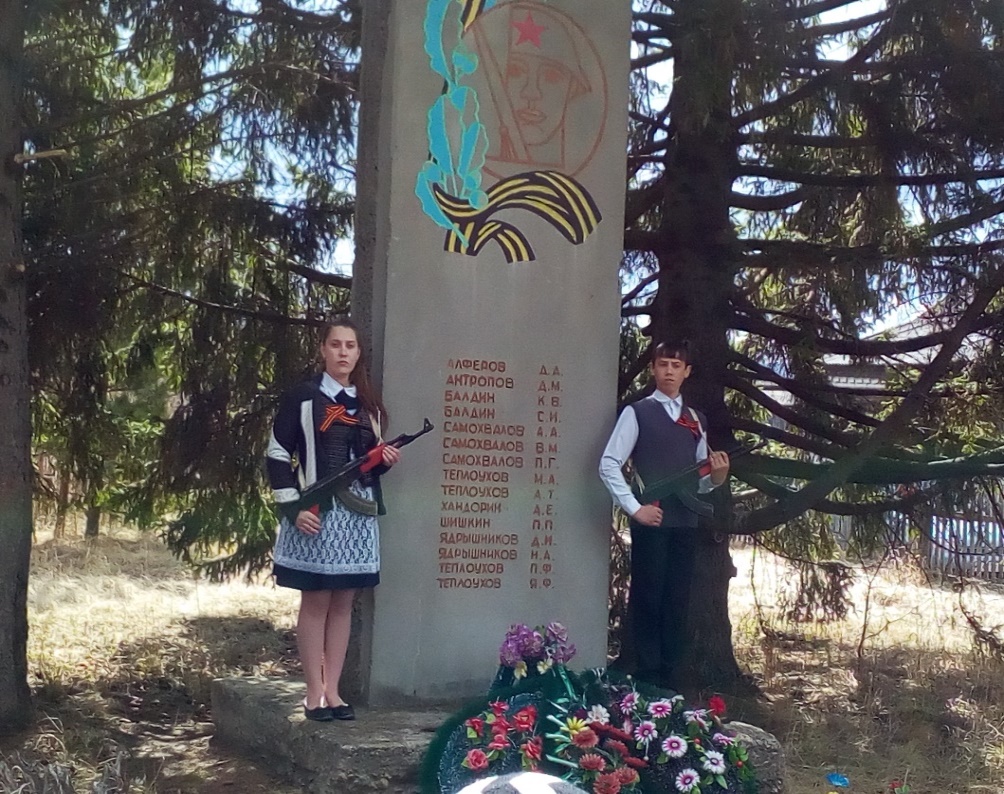 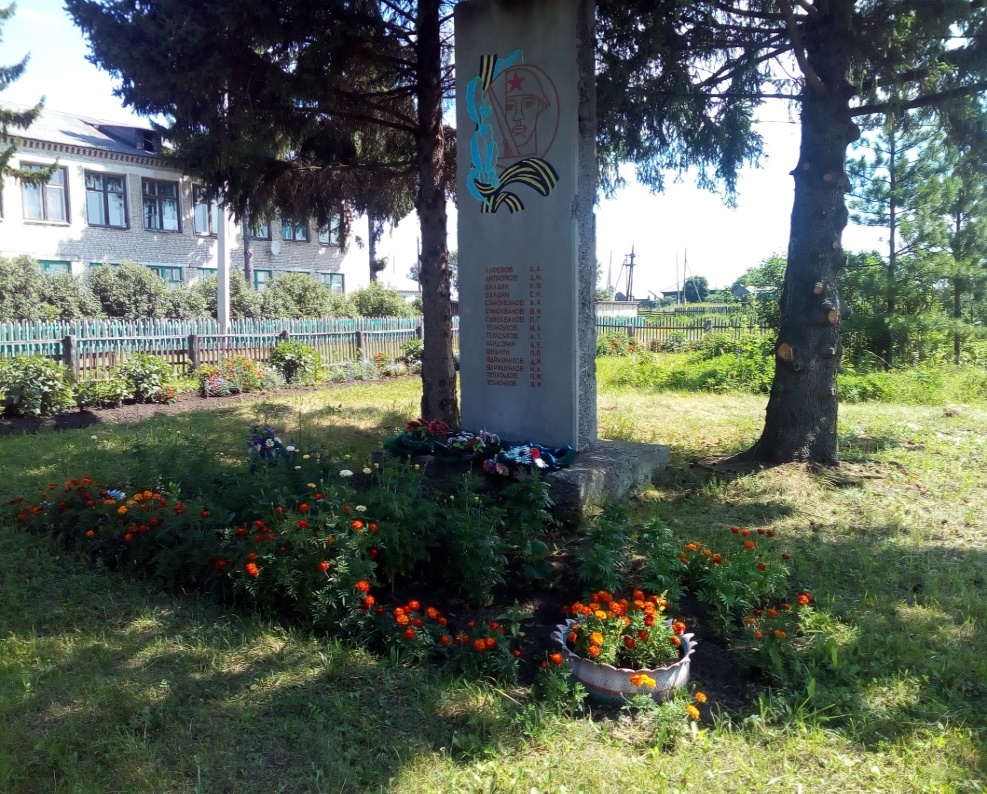 РЕЗУЛЬТАТЫ  РЕАЛИЗАЦИИ  ПРОЕКТА
ДО                                              ПОСЛЕ
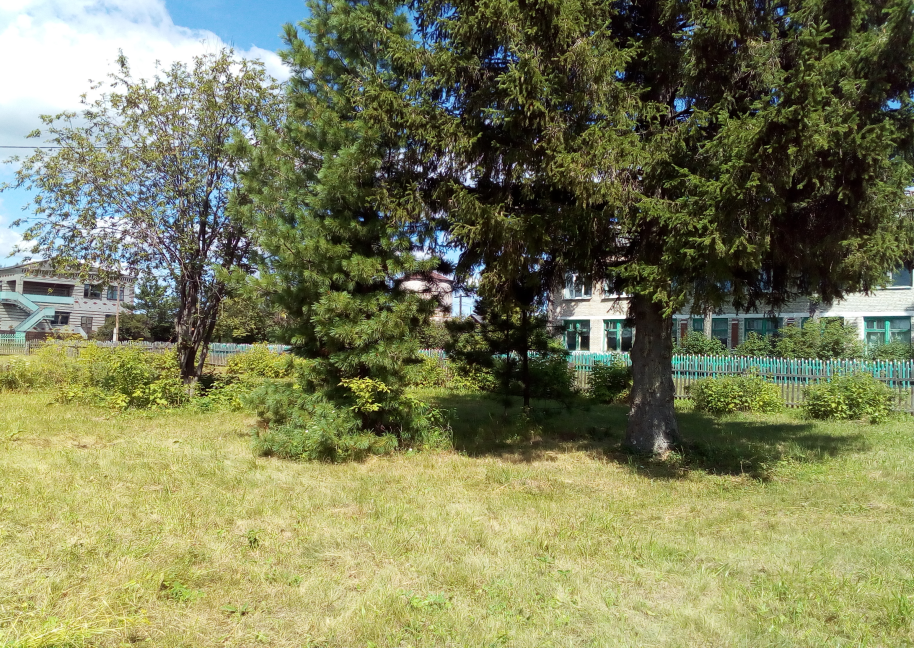 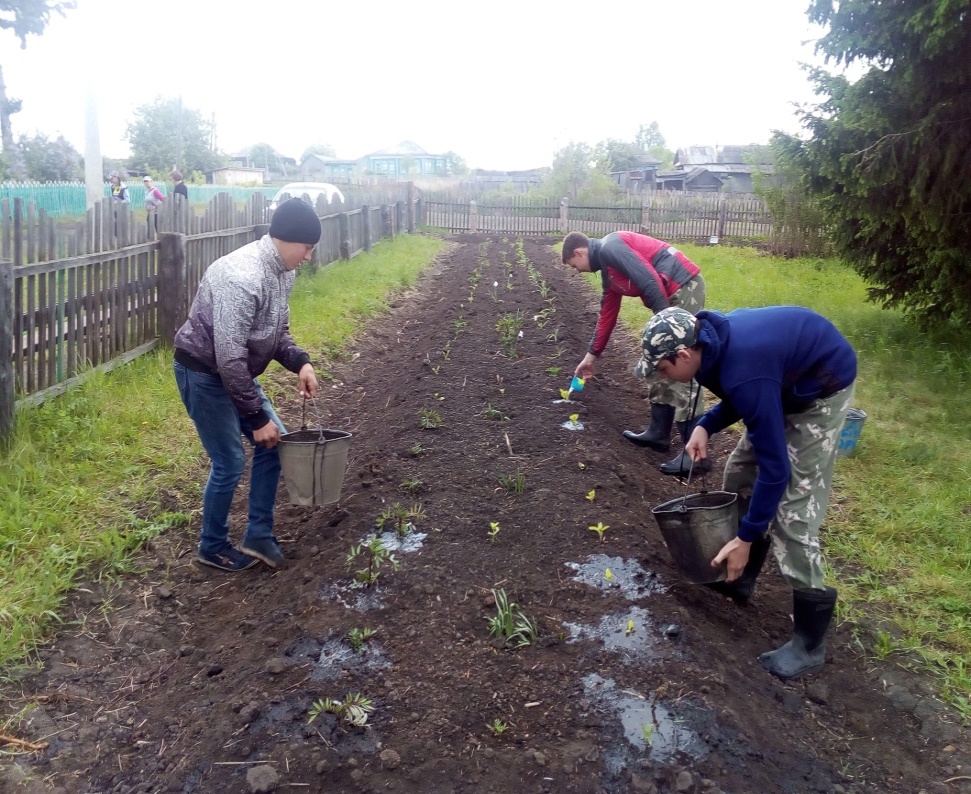 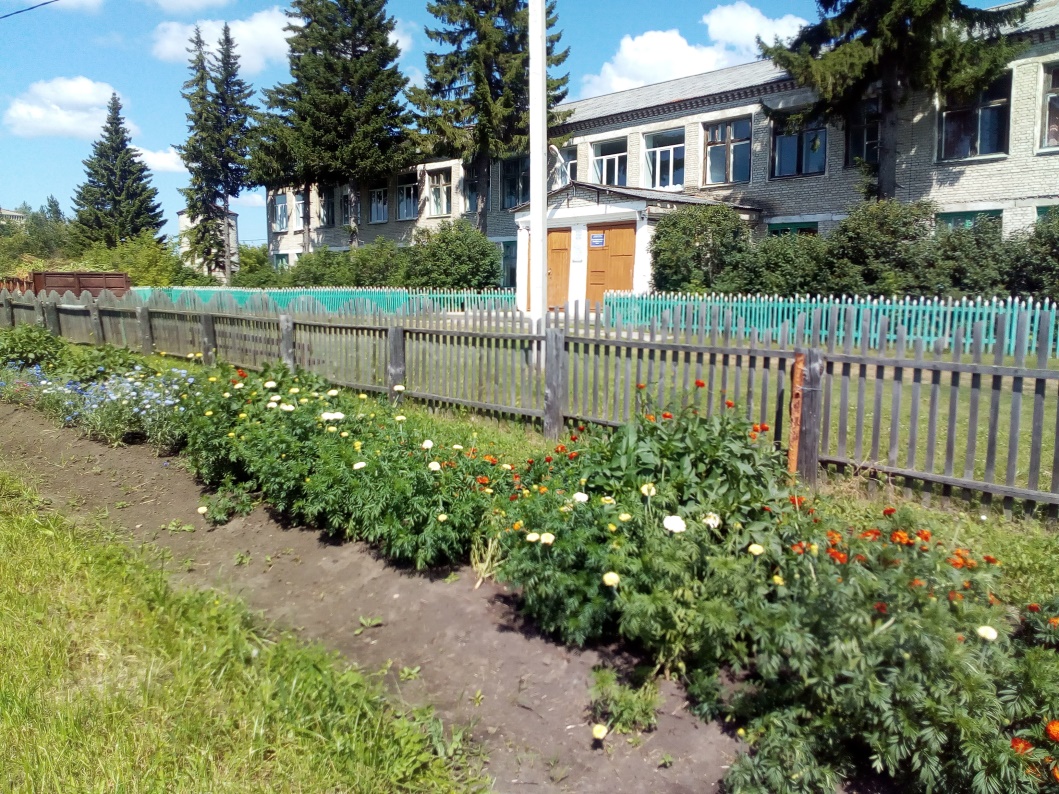 ПОСЛЕ
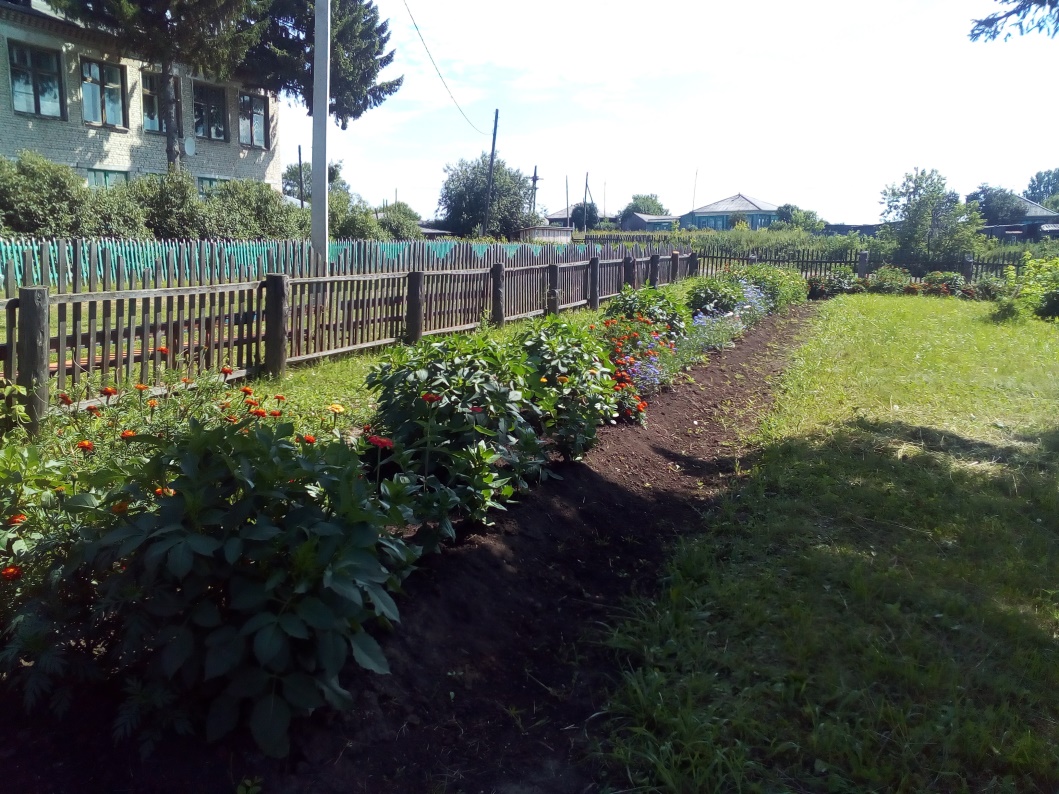 ПОСЛЕ
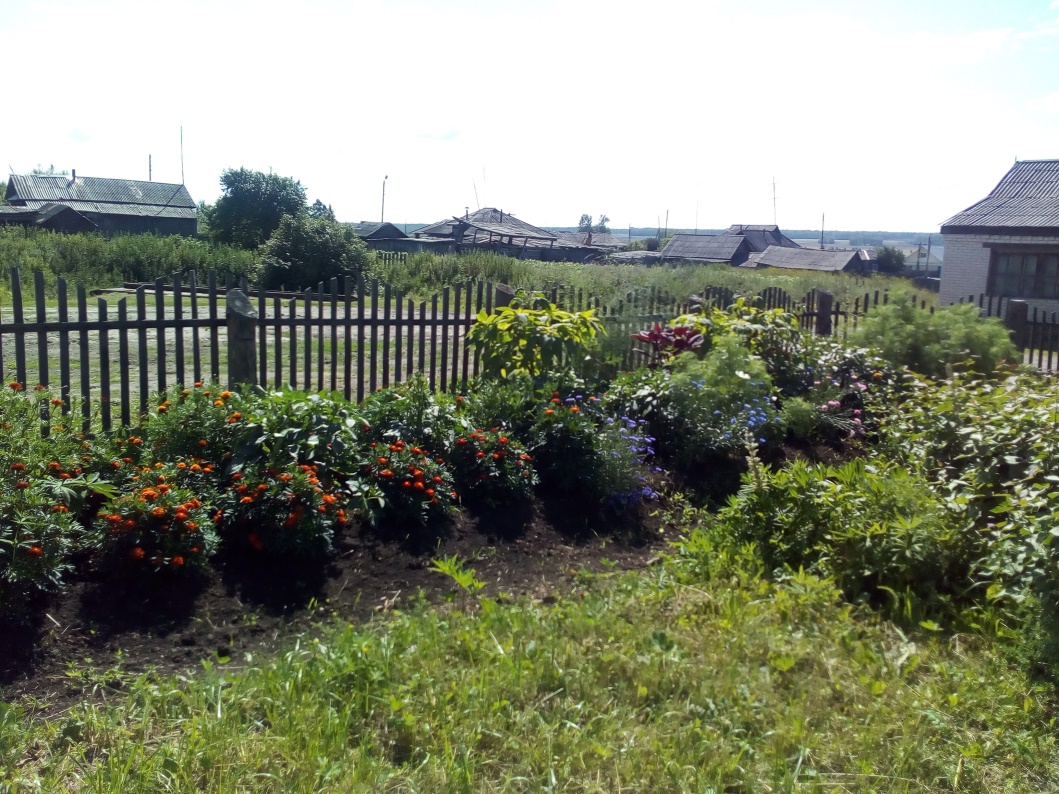 Вывод
Конечно впереди  еще  очень много работы. Но я  верю, что  все запланированное можно выполнить.  Необходимы только  денежные средства. Сил    учеников, педагогов и родителей  недостаточно.  Без финансовой помощи   нам  не  обновить изгородь, не проложить дорожки и не поставить беседки и столбы с фонарями.
Но уже в ходе проделанной работы   сквер "Победы"   стал  более чистым и уютным, клумбы ухоженными и красивыми.​
Наш школьный сквер    так хорош и прекрасен,
В нём яркие клумбы, дорожки вокруг.
Наш школьный  сквер   цветами украшен,
Он создан трудами маленьких рук.

     В нём каждый цветочек к солнцу стремится,
     Искрящийся смех раздастся здесь вдруг,
    Ведь в жизни мы сможем успеха добиться,
   Когда всё красивым будет вокруг!